Unit 2
Where are my keys?
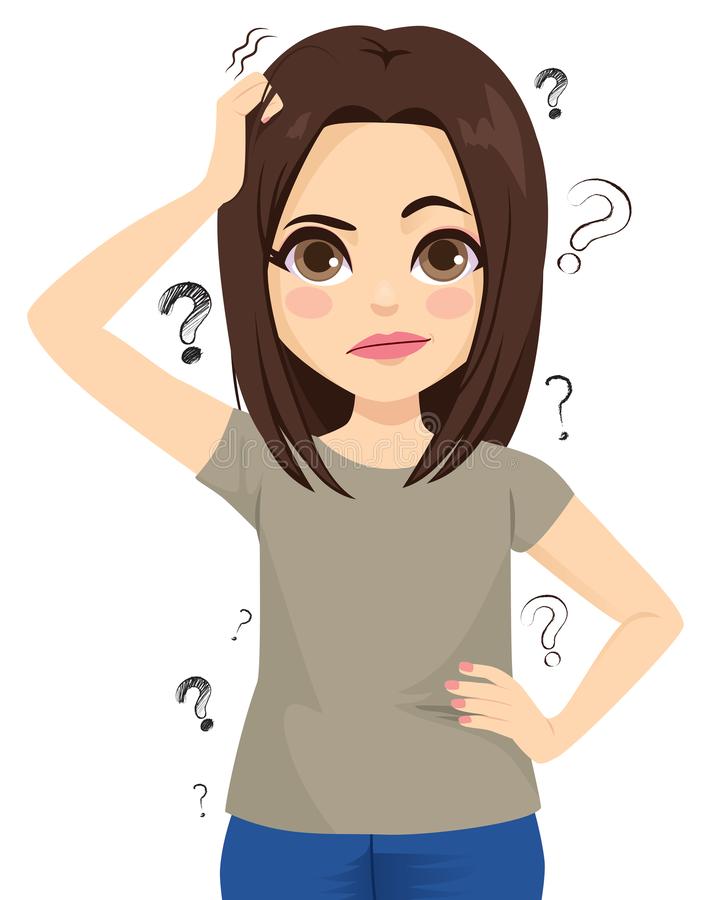 Unit objectives
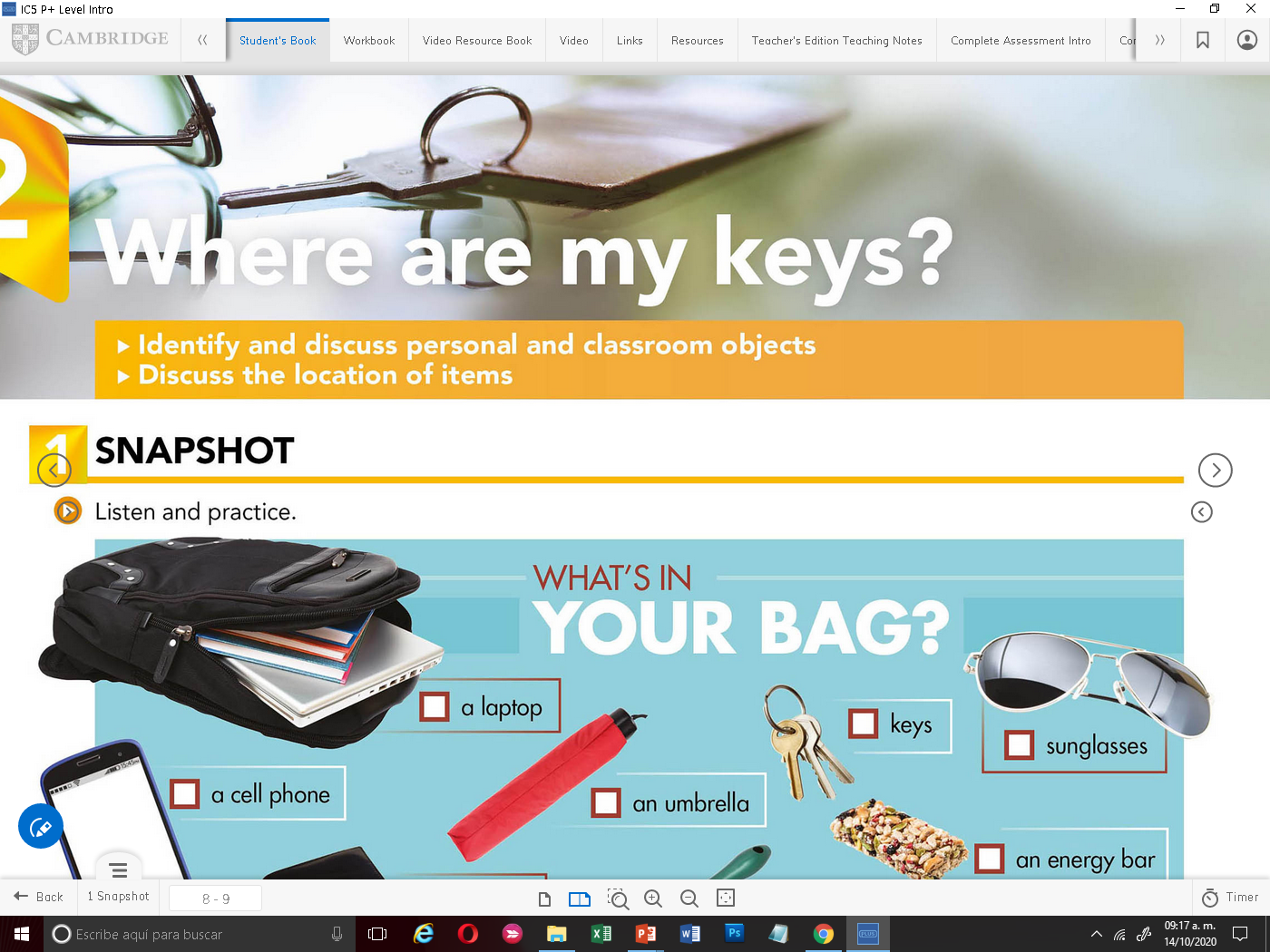 VOCABULARY
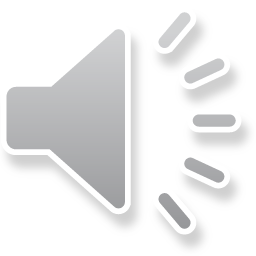 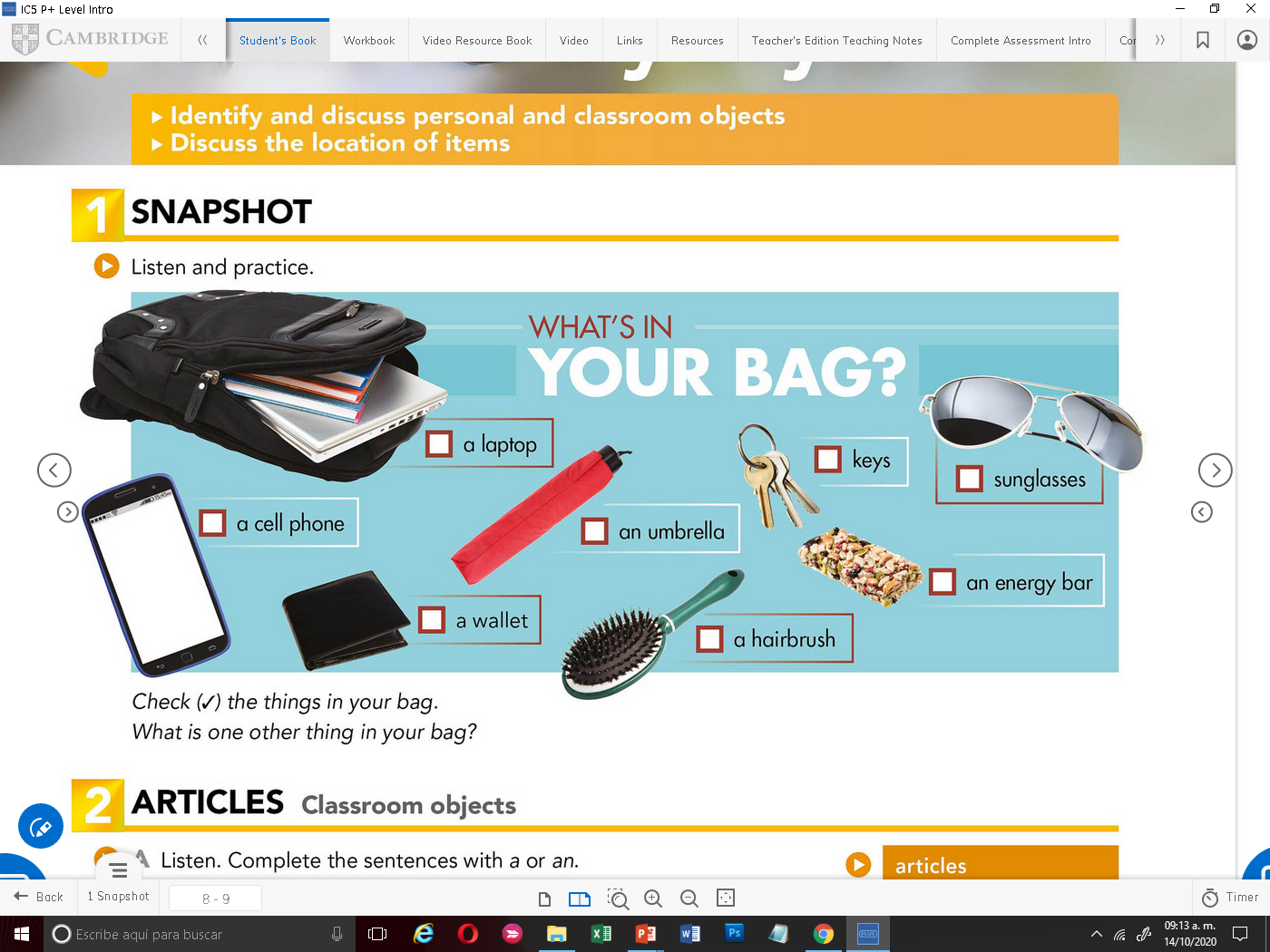 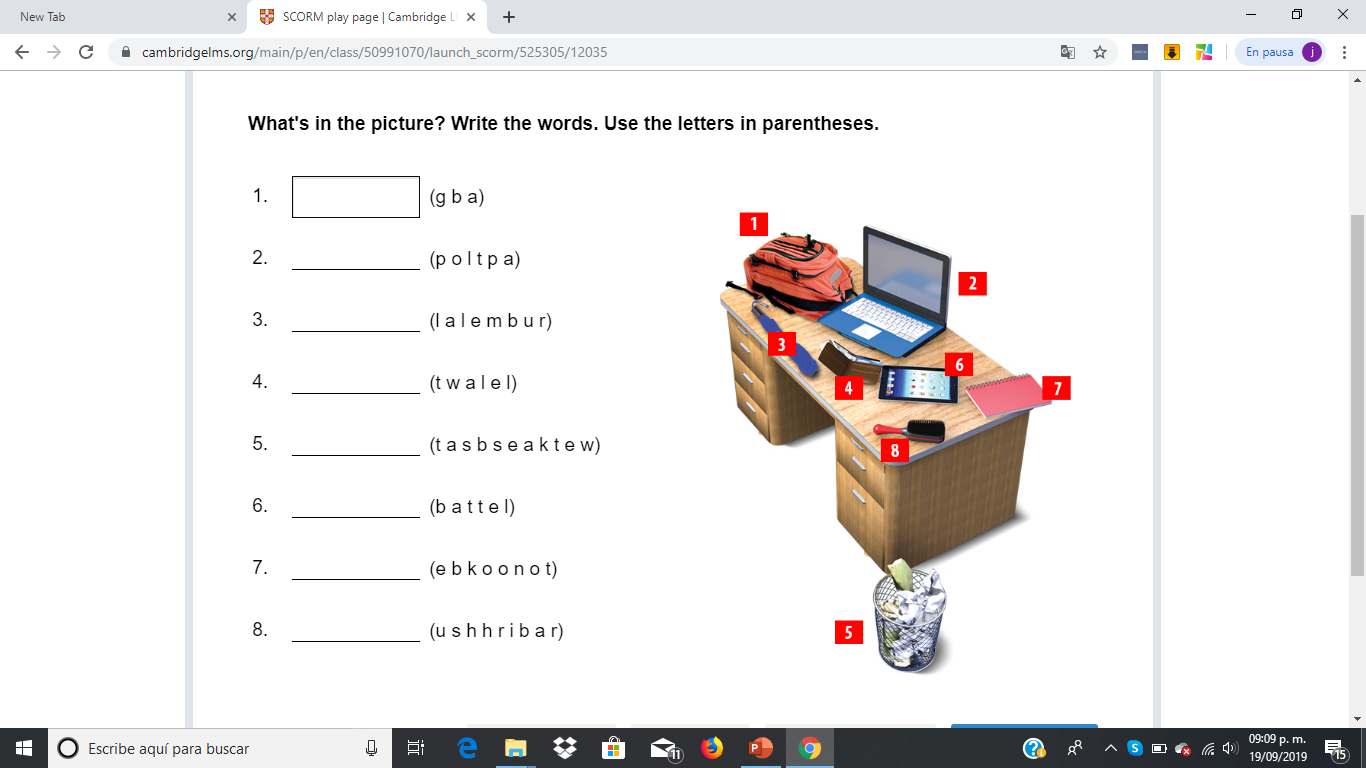 Usa las letras del paréntesis para formar palabras que correspondan a las fotografías
GRAMMAR “Words in singular”
Articles:  a and an
Singular = 1
a, an are indefinite articles. 
Are used with singular nouns.
Are used before (a) consonants or (an) vowels sounds
Los artículos a, an son usados solamente con sustantivos en singular.
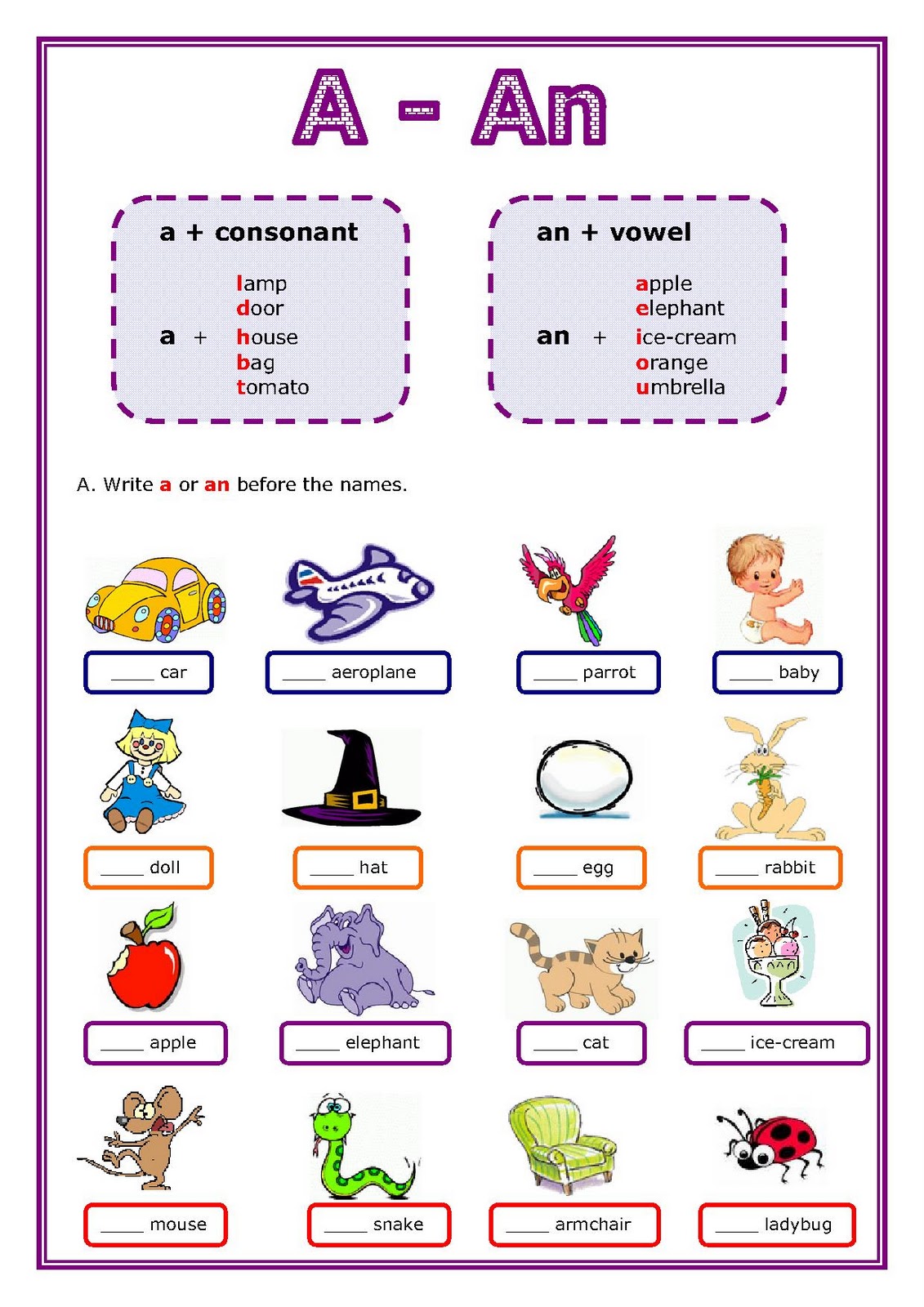 an se usa antes de palabras con sonido vocal
a se usa antes de palabras con sonido consonante
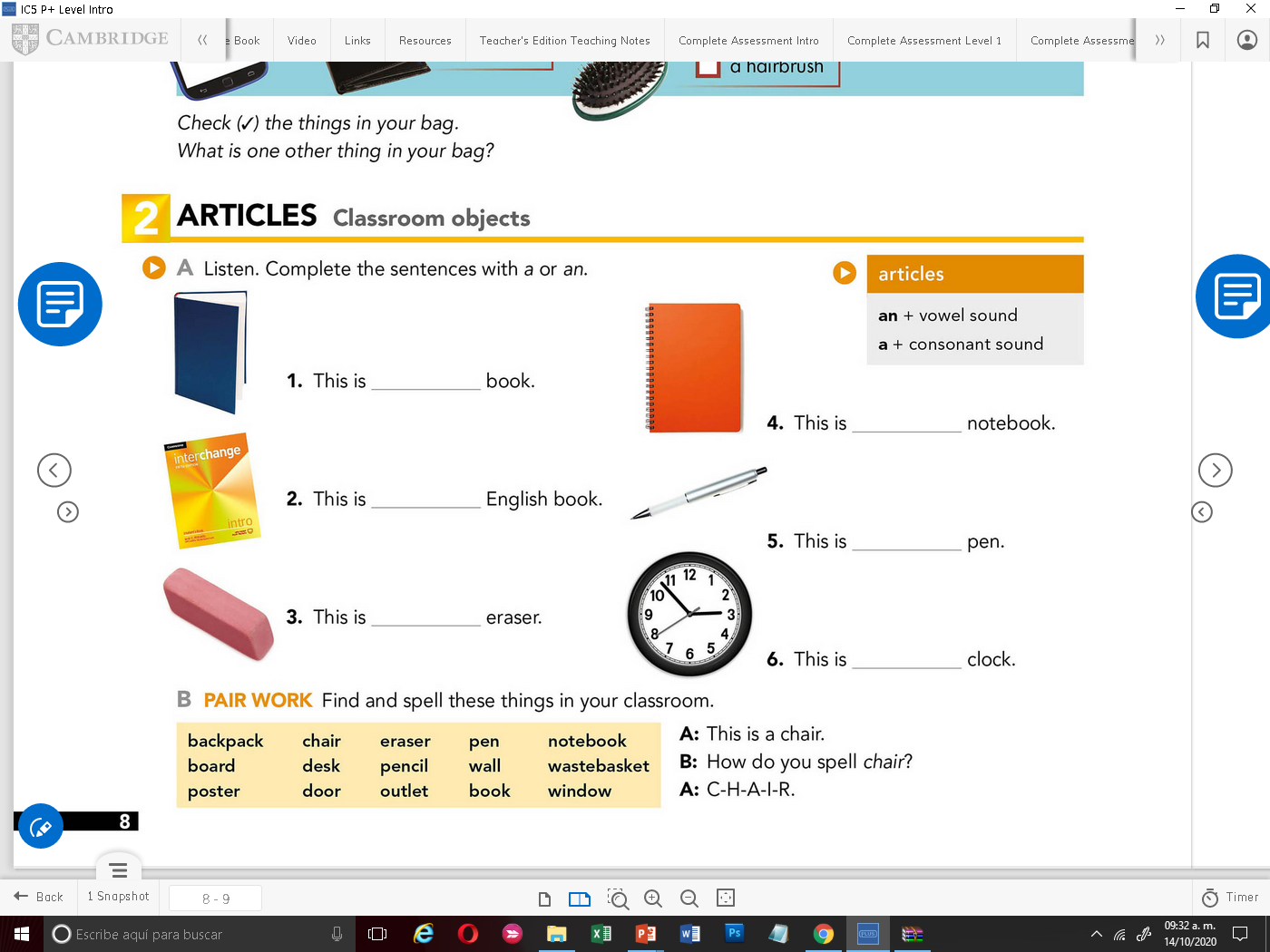 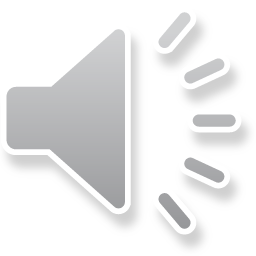 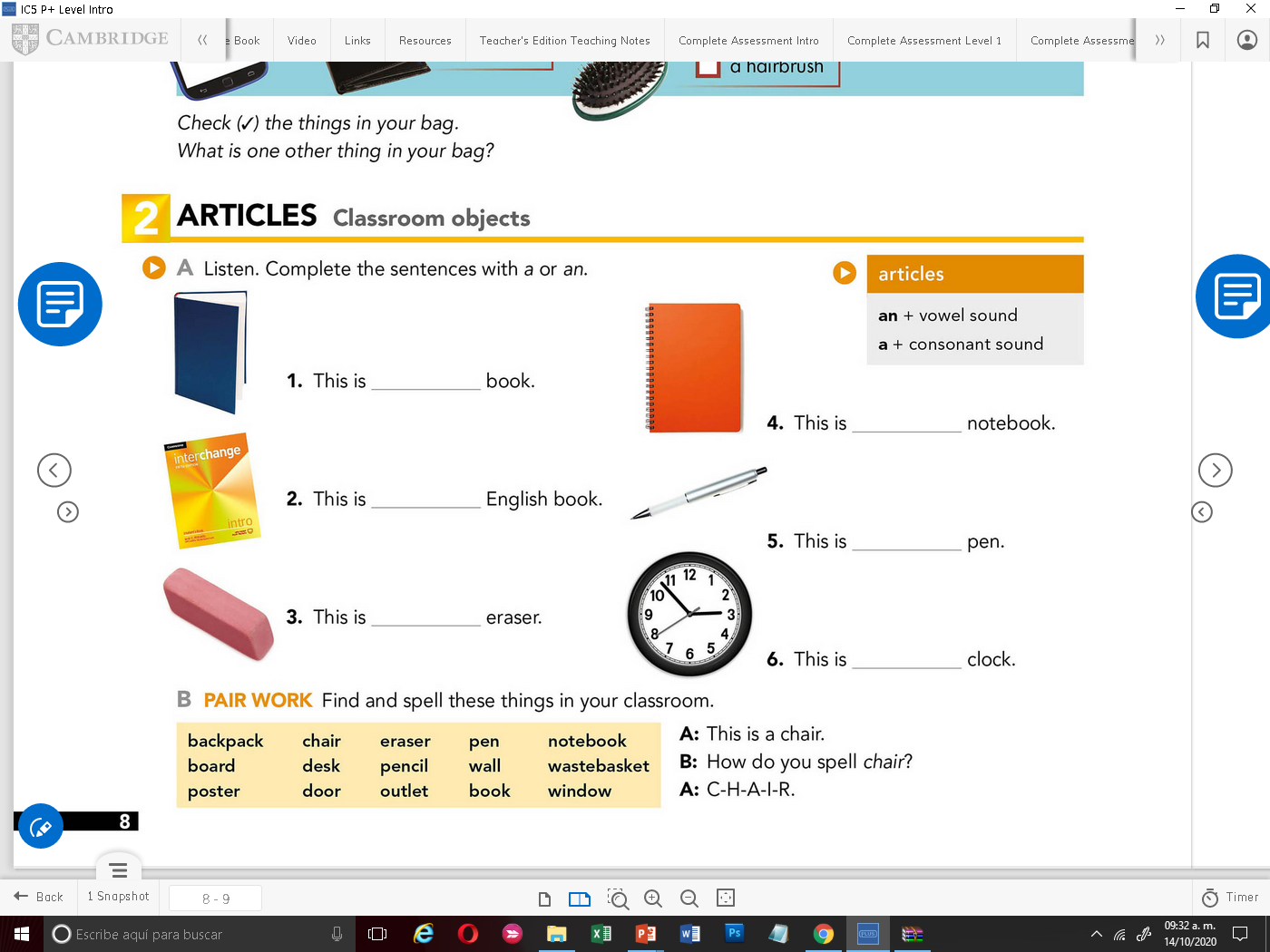 Escucha y completa las oraciones con a, an
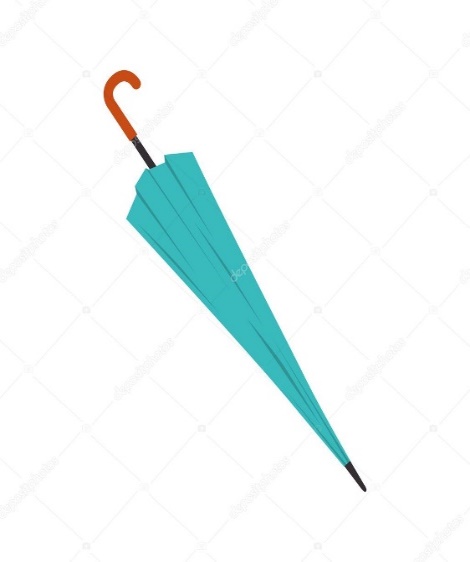 B. Write  a, an in the following statements, then record your voice saying the statements.
Completa las siguientes oraciones con a, an, y graba tu voz diciendo las oraciones
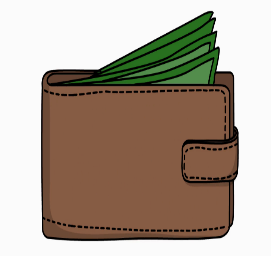 This is _____  wallet
This is_____  umbrella
What´s in the picture ?
Write the name of the objects in the picture. (Use articles a, an)
Escribe el nombre de los objetos como el ejemplo en la fotografía, usa los artículos a, an.
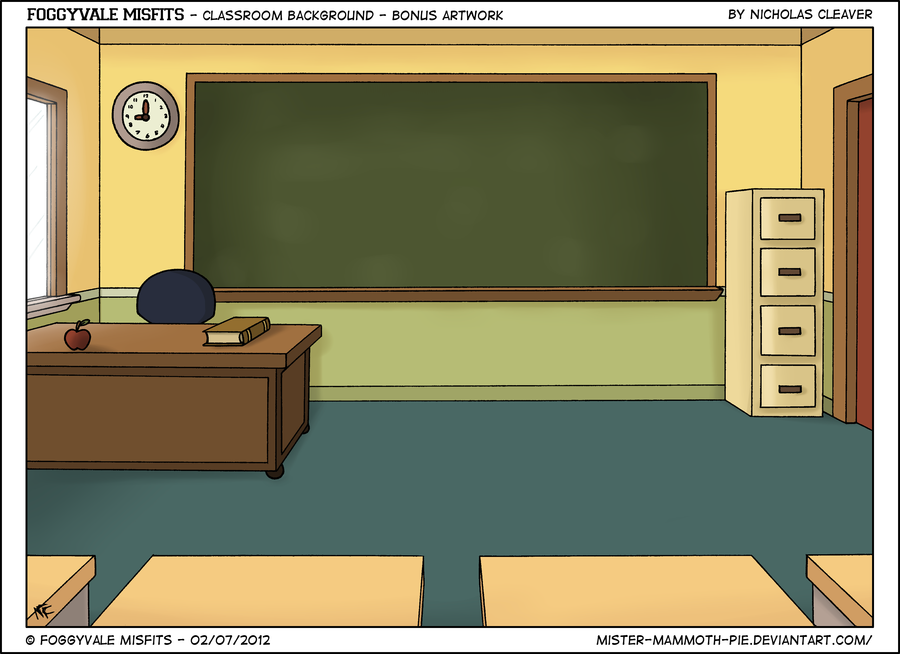 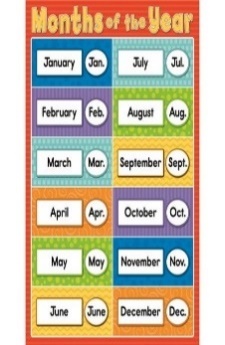 This is a chair
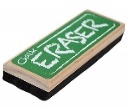 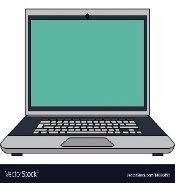 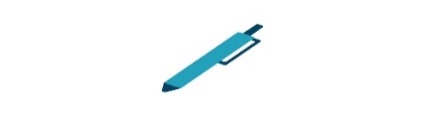 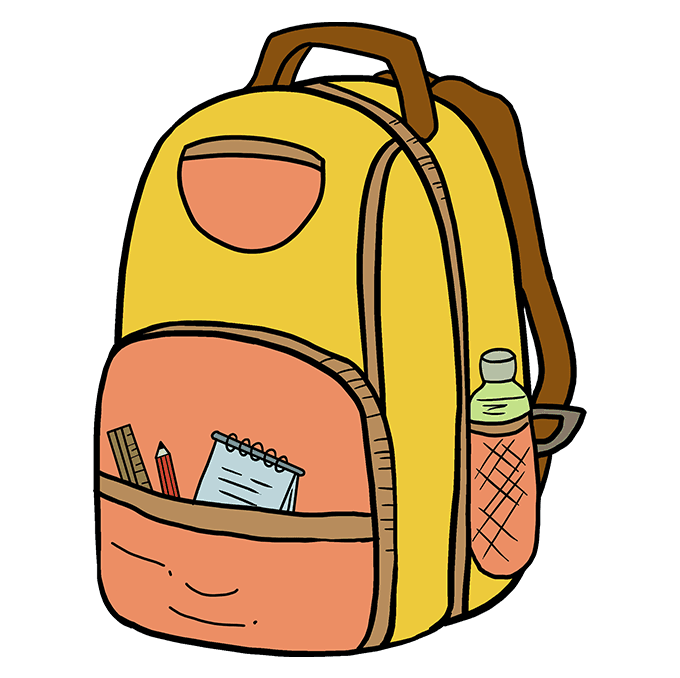 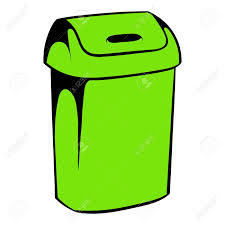 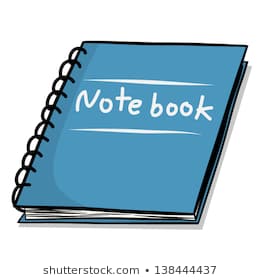 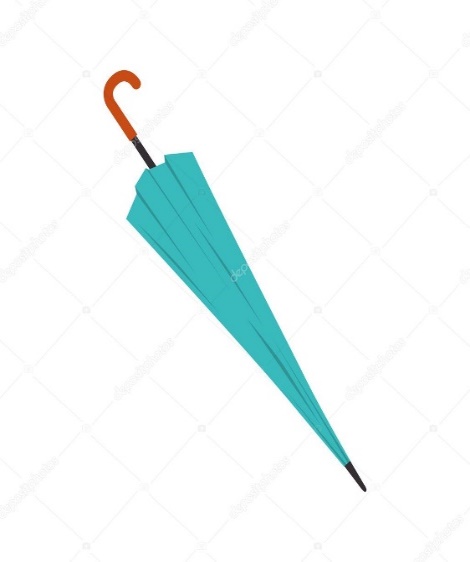 Study and practice in studentbook pg8 and workbook pg 7 insert here the screen of your practice